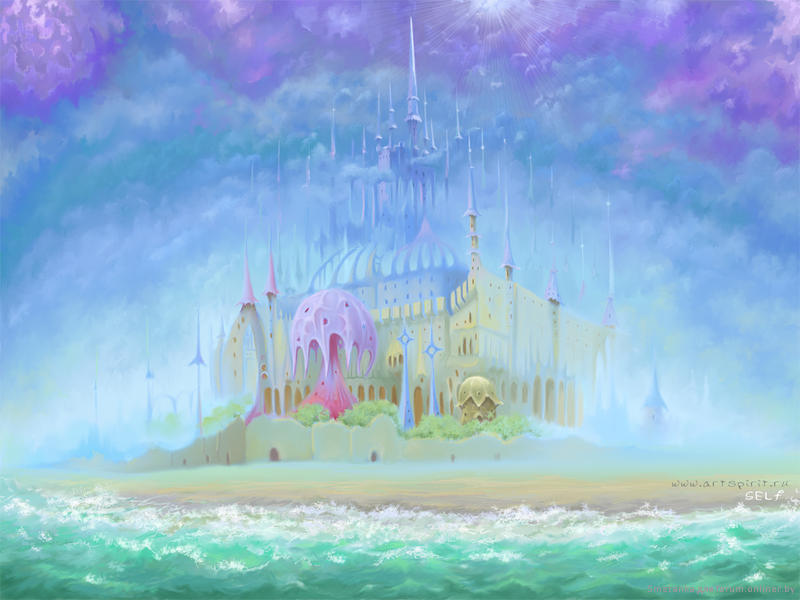 Урок
изобразительного искусства
во 2 классе
«Лепка рельефа.
Царевна Лебедь»
Подготовила учитель
начальных классов
ГУО «Средняя школа
№ 21 г. Бобруйска»
Гущарина Надежда
Анатольевна
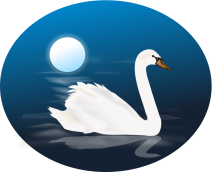 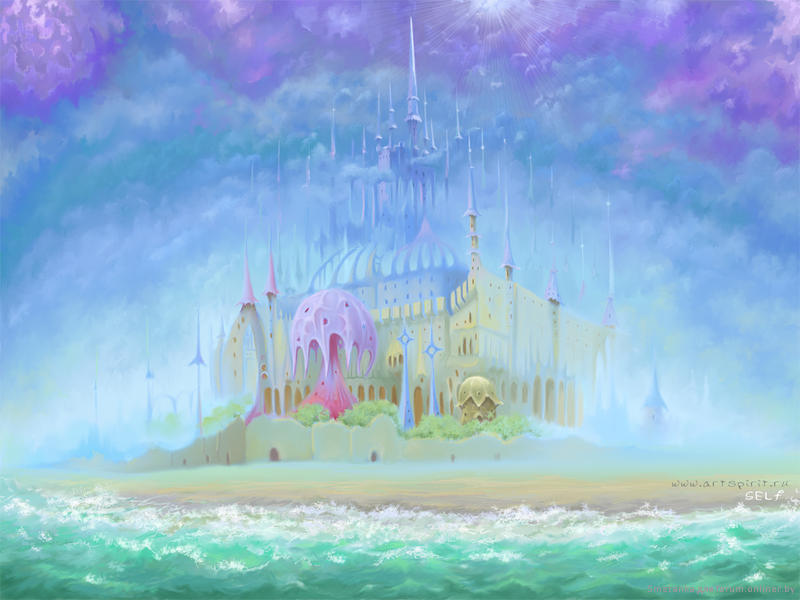 СКАЗКА
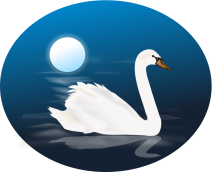 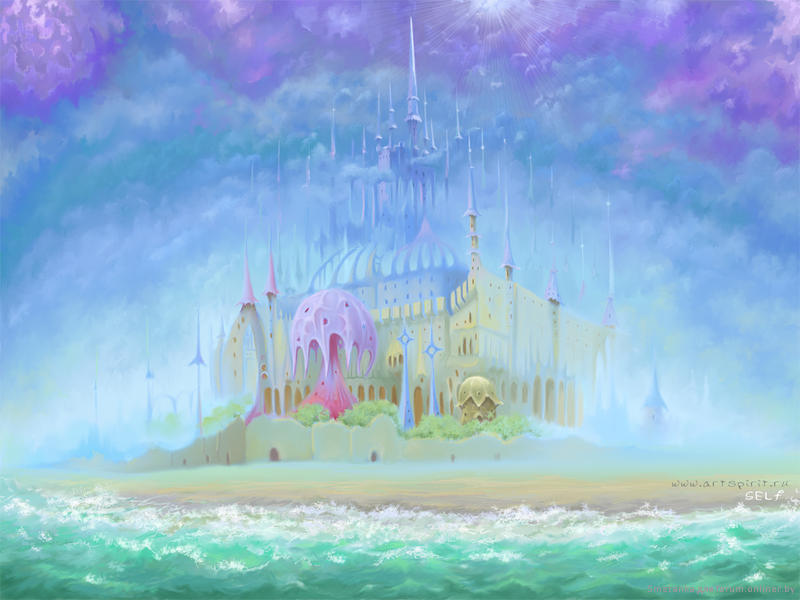 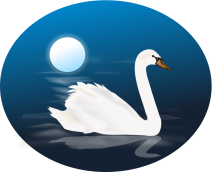 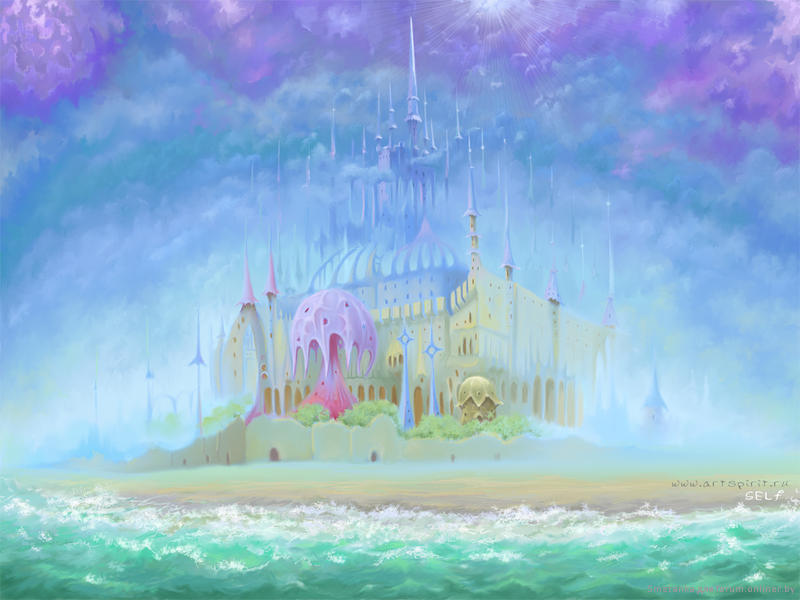 СКАЗКА
О
ЦАРЕ  САЛТАНЕ
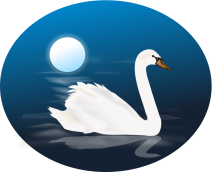 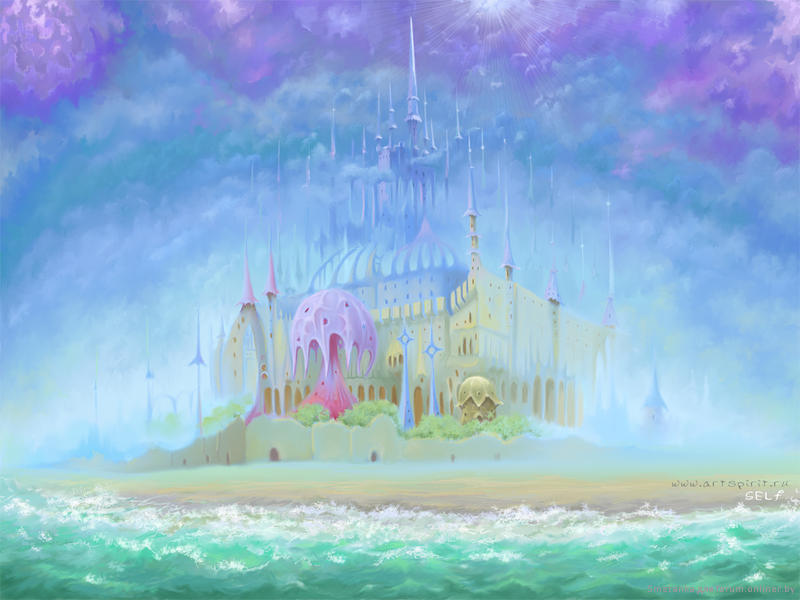 САМАЯ КРАСИВАЯ ГЕРОИНЯ СКАЗКИ?
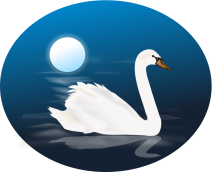 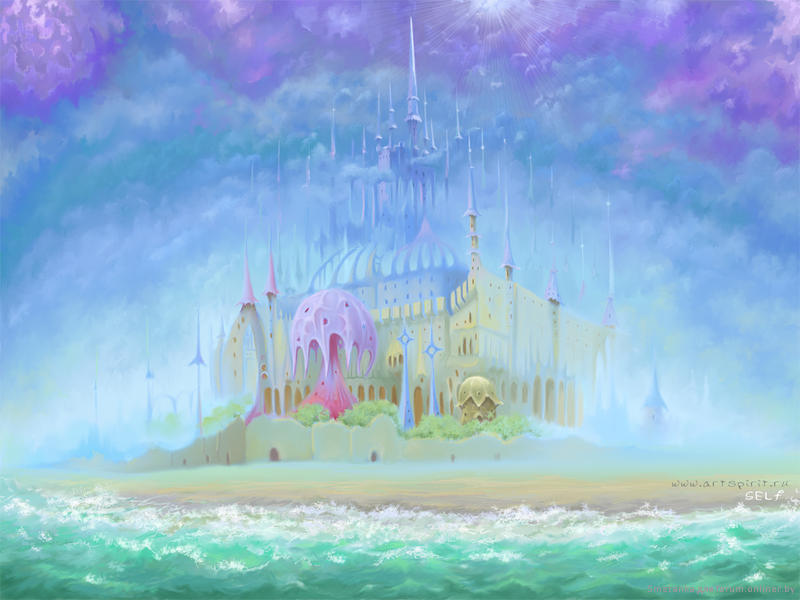 САМАЯ КРАСИВАЯ ГЕРОИНЯ СКАЗКИ?
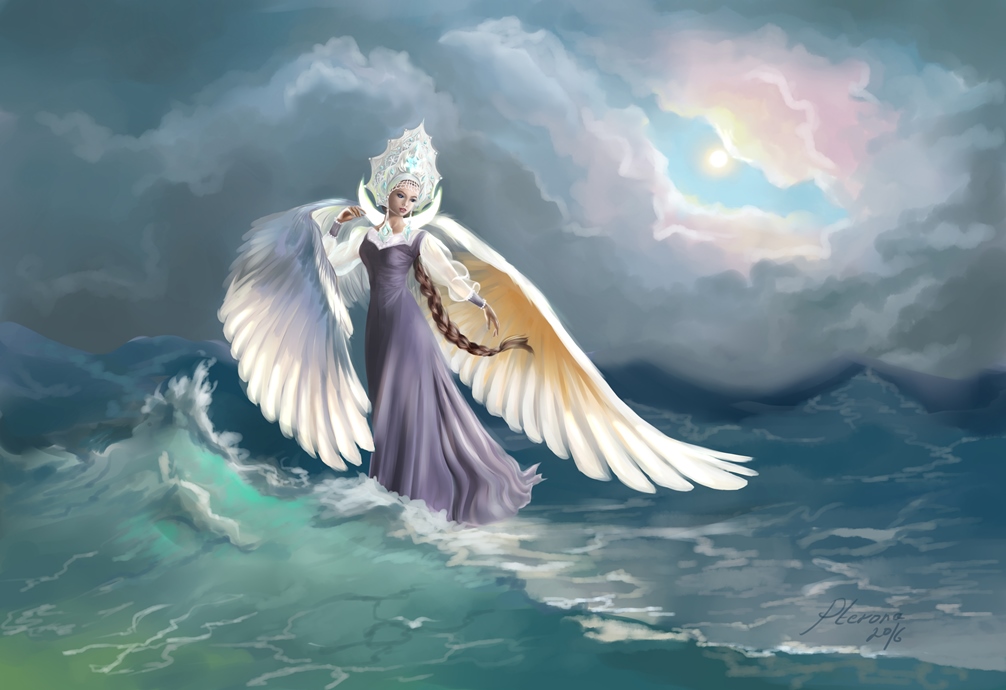 ЦАРЕВНА - ЛЕБЕДЬ
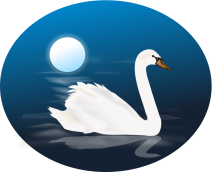 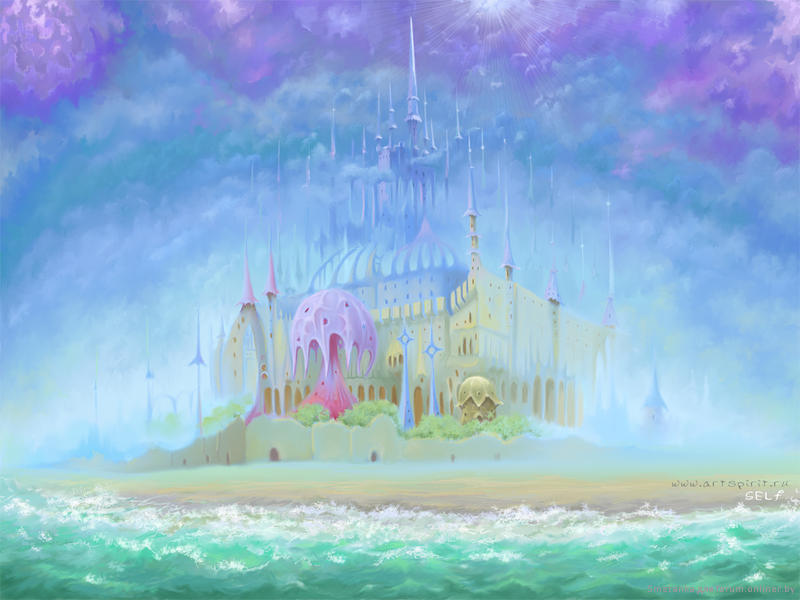 ЧТО ДЕЛАЕТ
ЧТЕНИЕ СКАЗКИ ИНТЕРЕСНЕЕ И УВЛЕКАТЕЛЬНЕЕ?
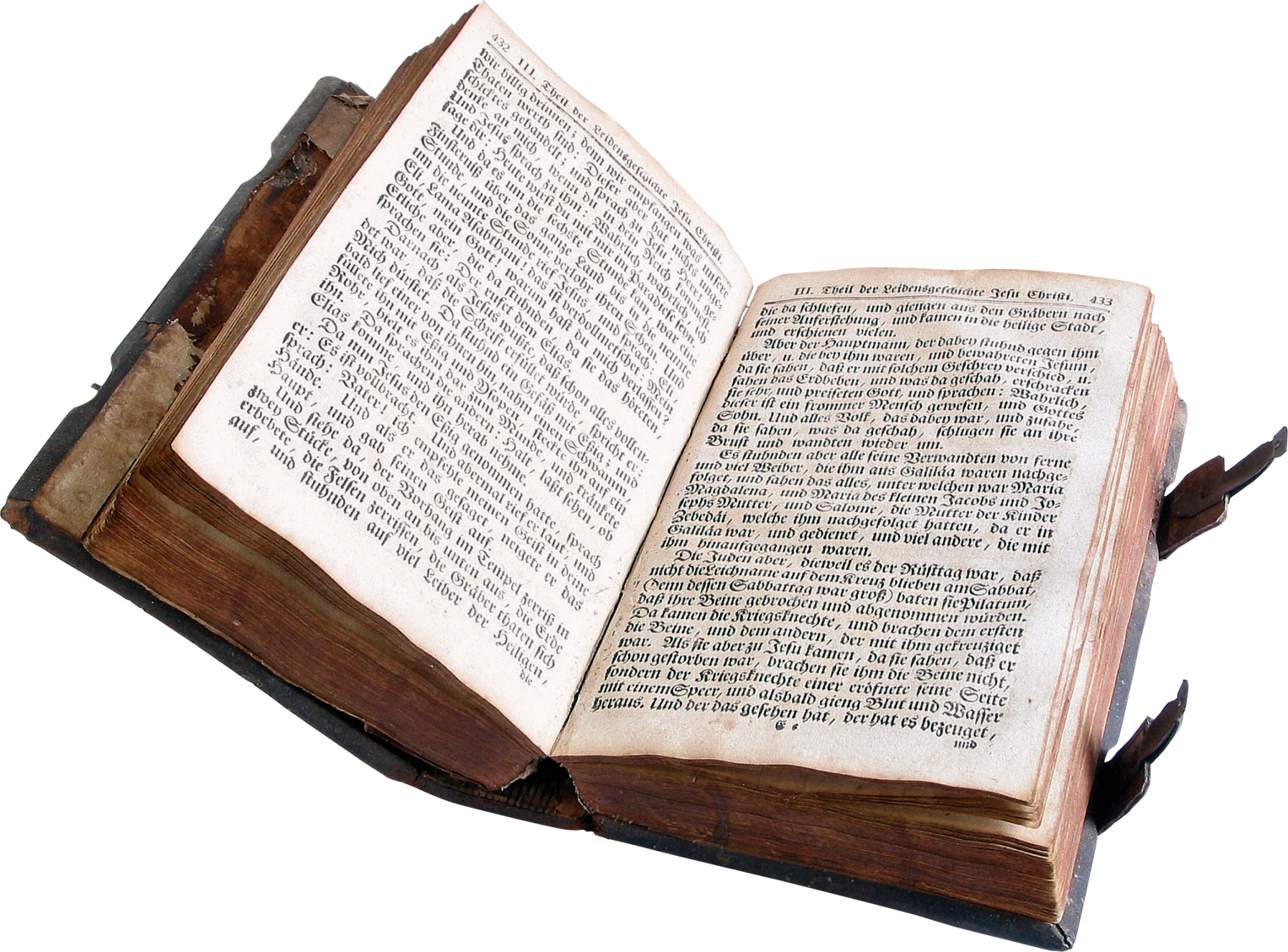 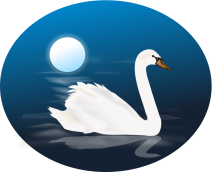 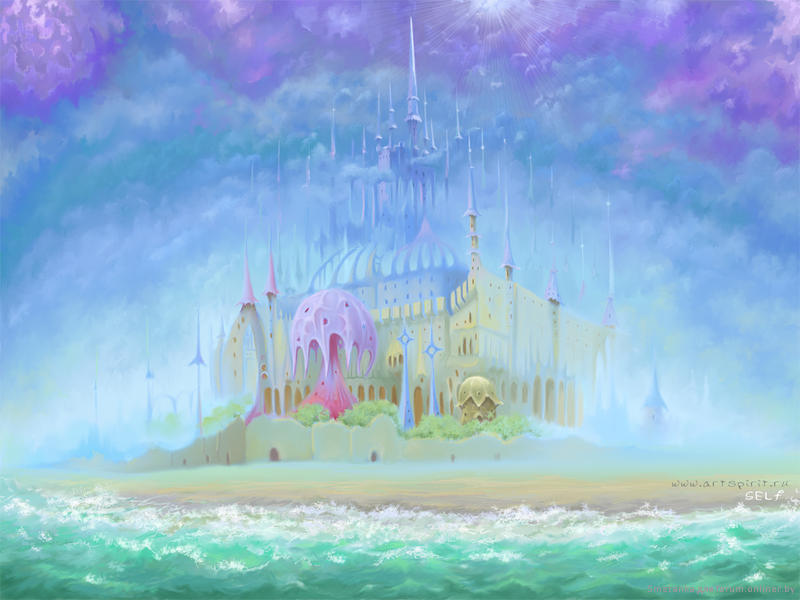 ЧТО ДЕЛАЕТ
ЧТЕНИЕ СКАЗКИ ИНТЕРЕСНЕЕ И УВЛЕКАТЕЛЬНЕЕ?
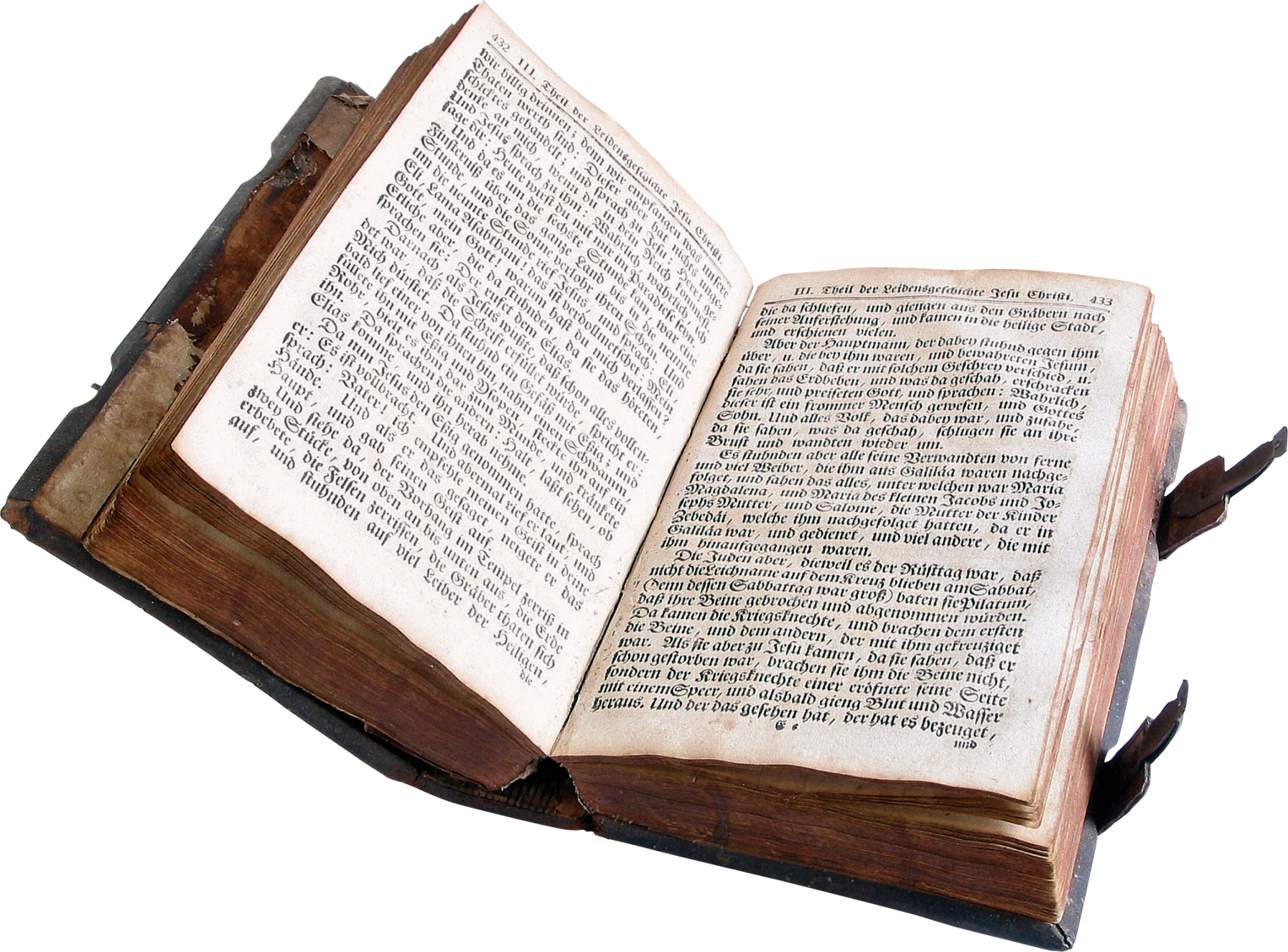 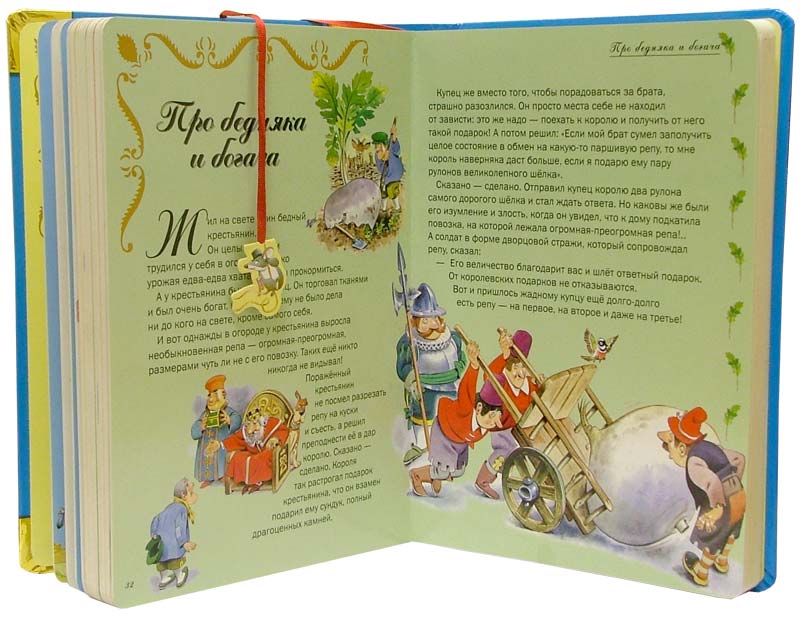 ИЛЛЮСТРАЦИИ
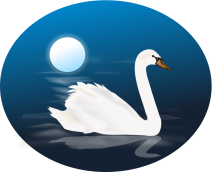 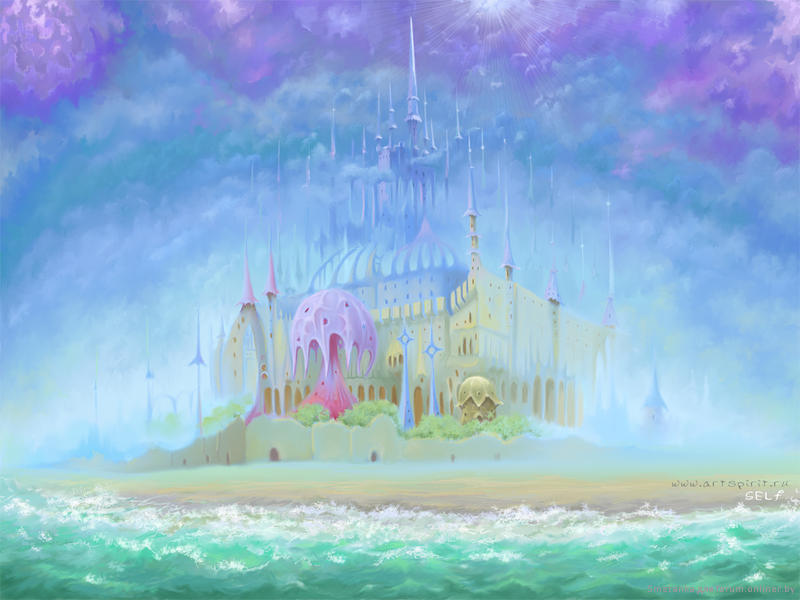 В КАКИХ ОБЛИЧИЯХ ПОЯВЛЯЕТСЯ ЦАРЕВНА-ЛЕБЕДЬ?
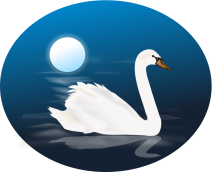 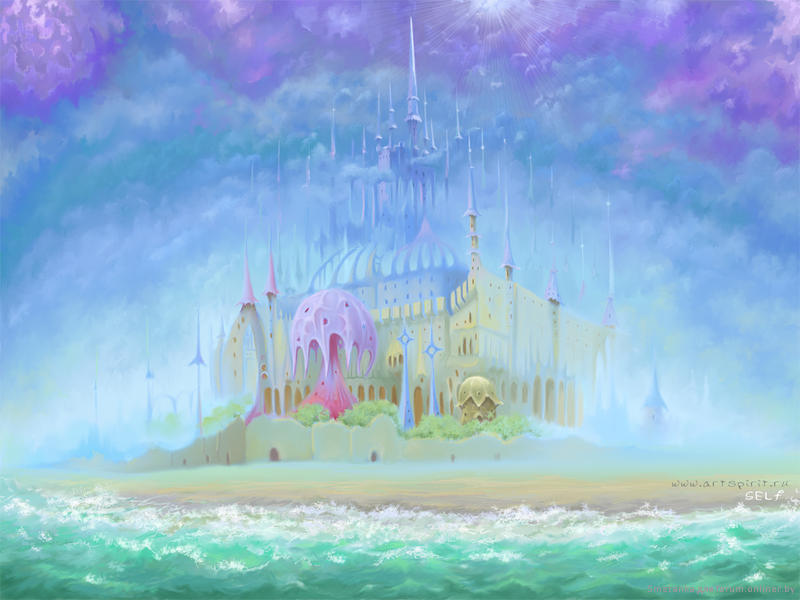 В КАКИХ ОБЛИЧИЯХ ПОЯВЛЯЕТСЯ ЦАРЕВНА-ЛЕБЕДЬ?
ЦАРЕВНА
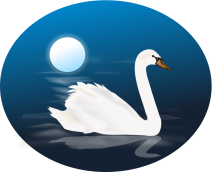 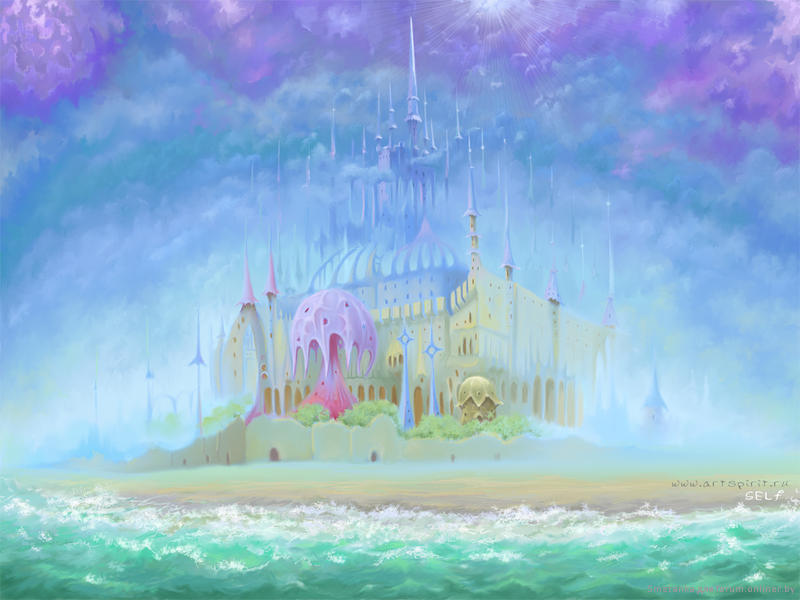 В КАКИХ ОБЛИЧИЯХ ПОЯВЛЯЕТСЯ ЦАРЕВНА-ЛЕБЕДЬ?
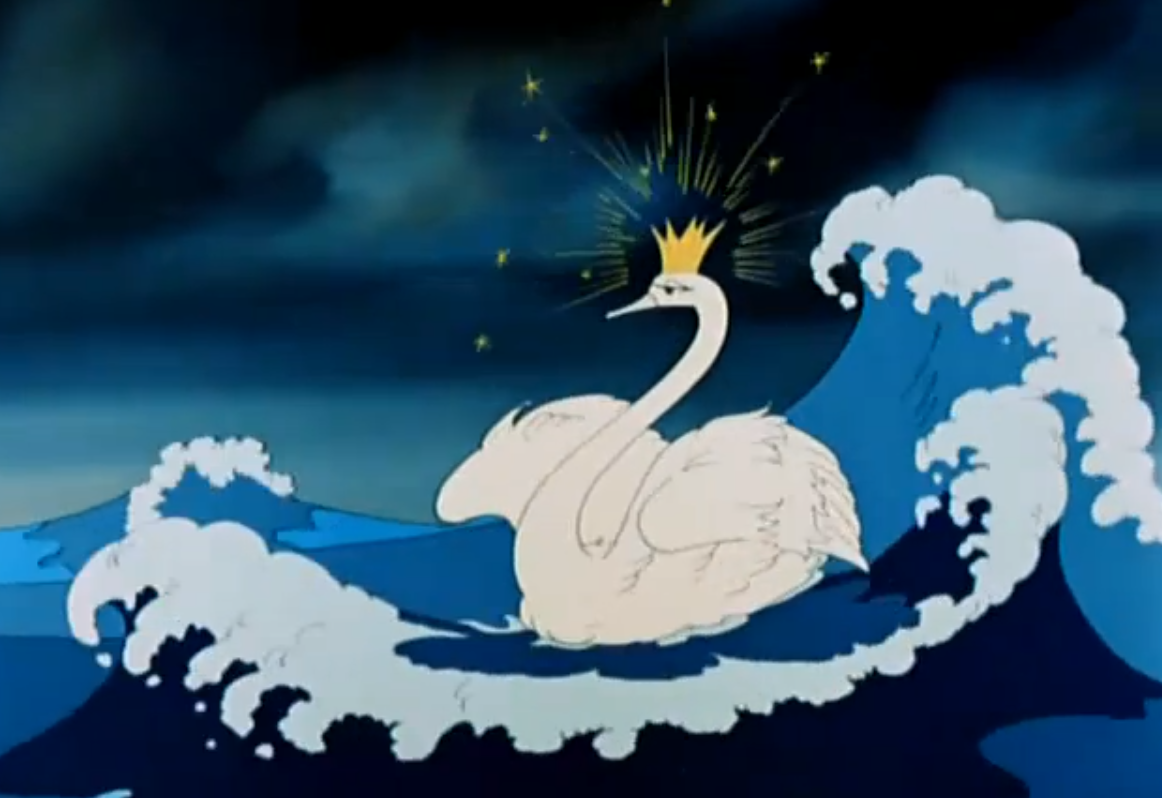 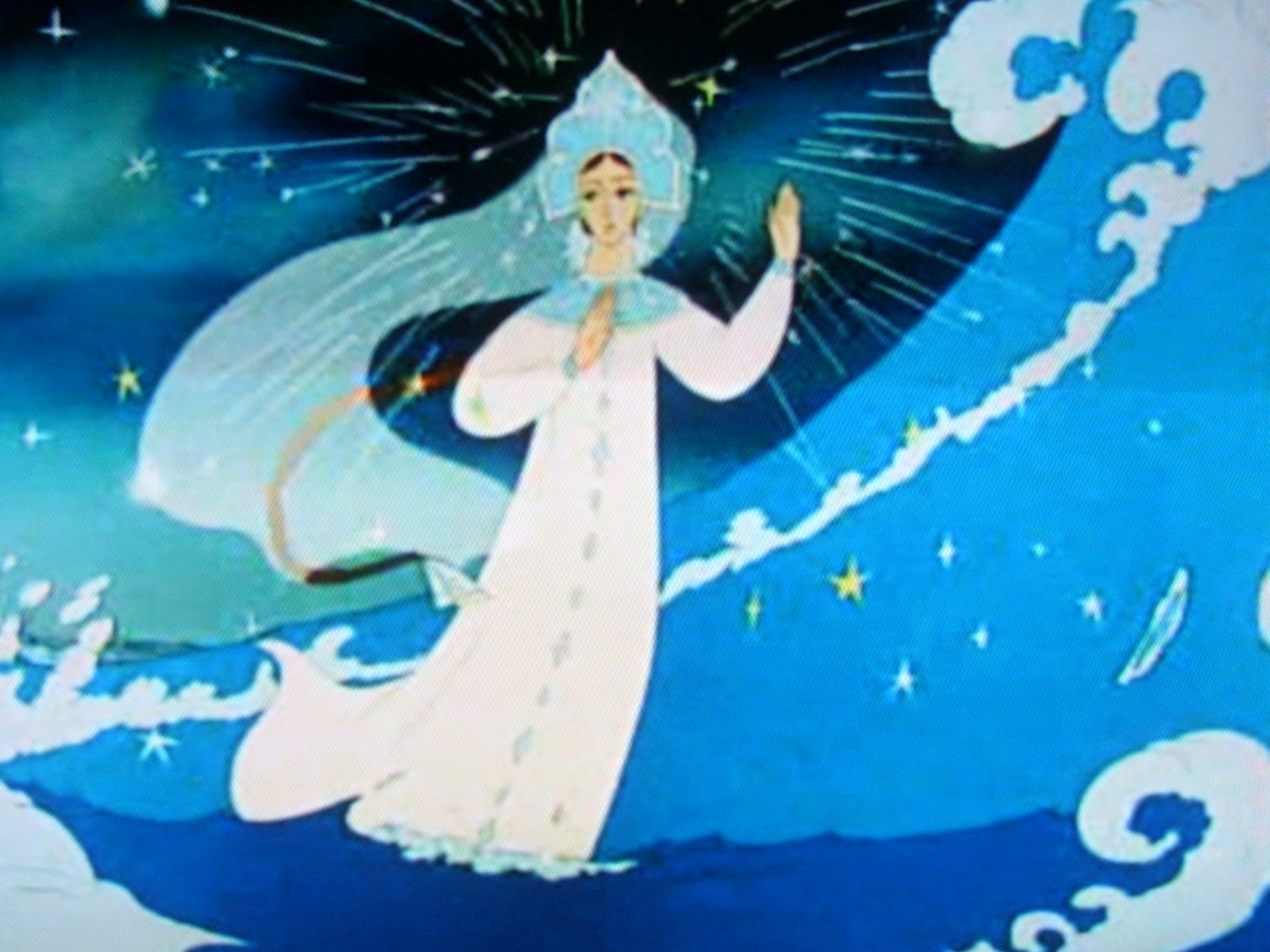 ЦАРЕВНА
ЛЕБЕДЬ
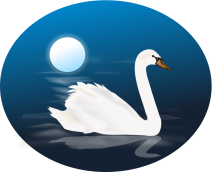 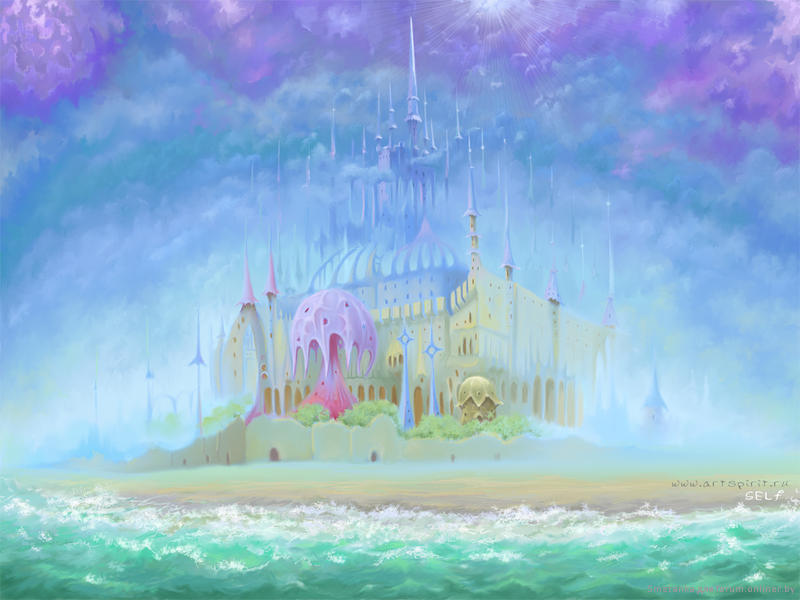 ПРИ ПОМОЩИ КАКИХ ВИДОВ ИСКУССТВА МОЖНО ИЗОБРАЗИТЬ ЦАРЕВНУ-ЛЕБЕДЬ?
ЖИВОПИСЬ
АРХИТЕКТУРА
ГРАФИКА
СКУЛЬПТУРА
ДЕКОРАТИВНО-ПРИКЛАДНОЕ ИСКУССТВО
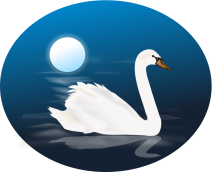 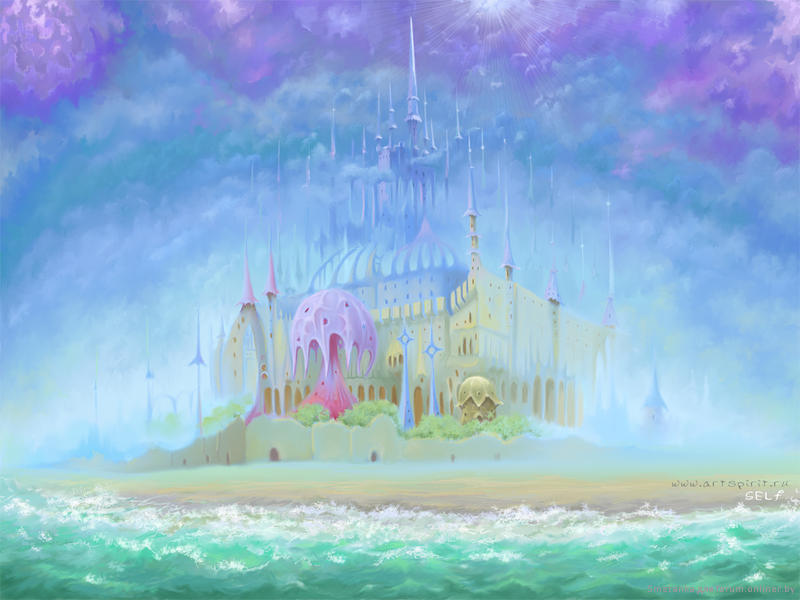 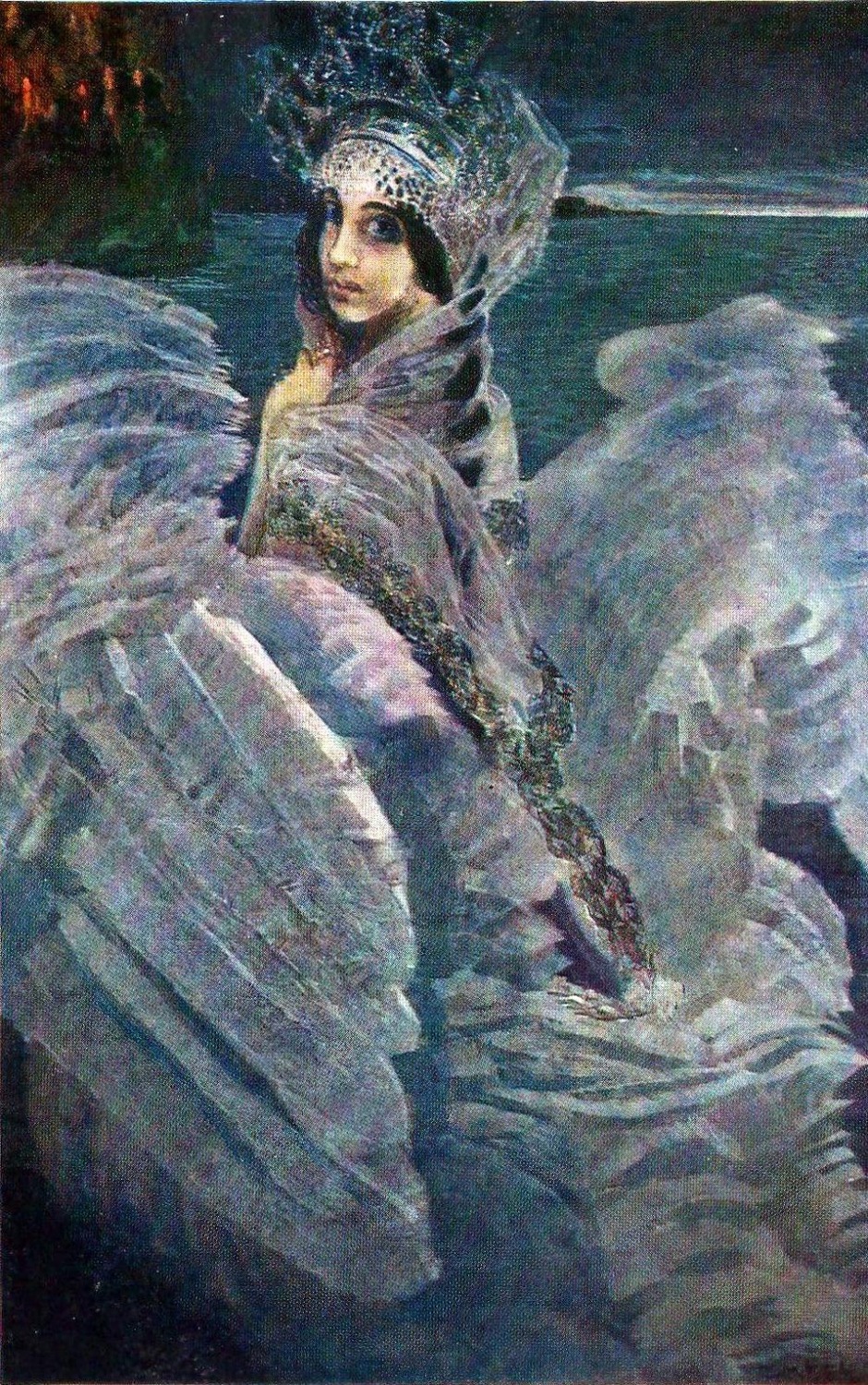 ЖИВОПИСЬ
МИХАИЛ
АЛЕКСАНДРОВИЧ
ВРУБЕЛЬ
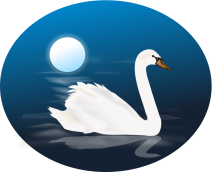 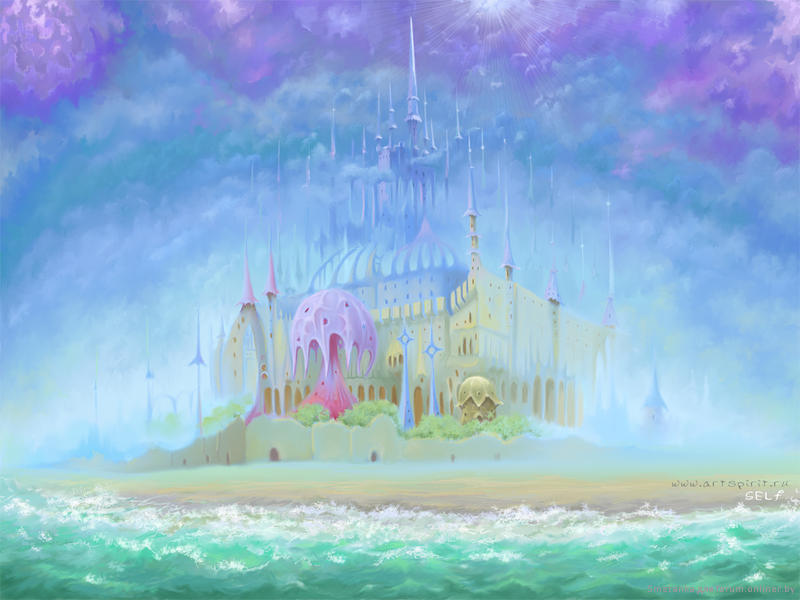 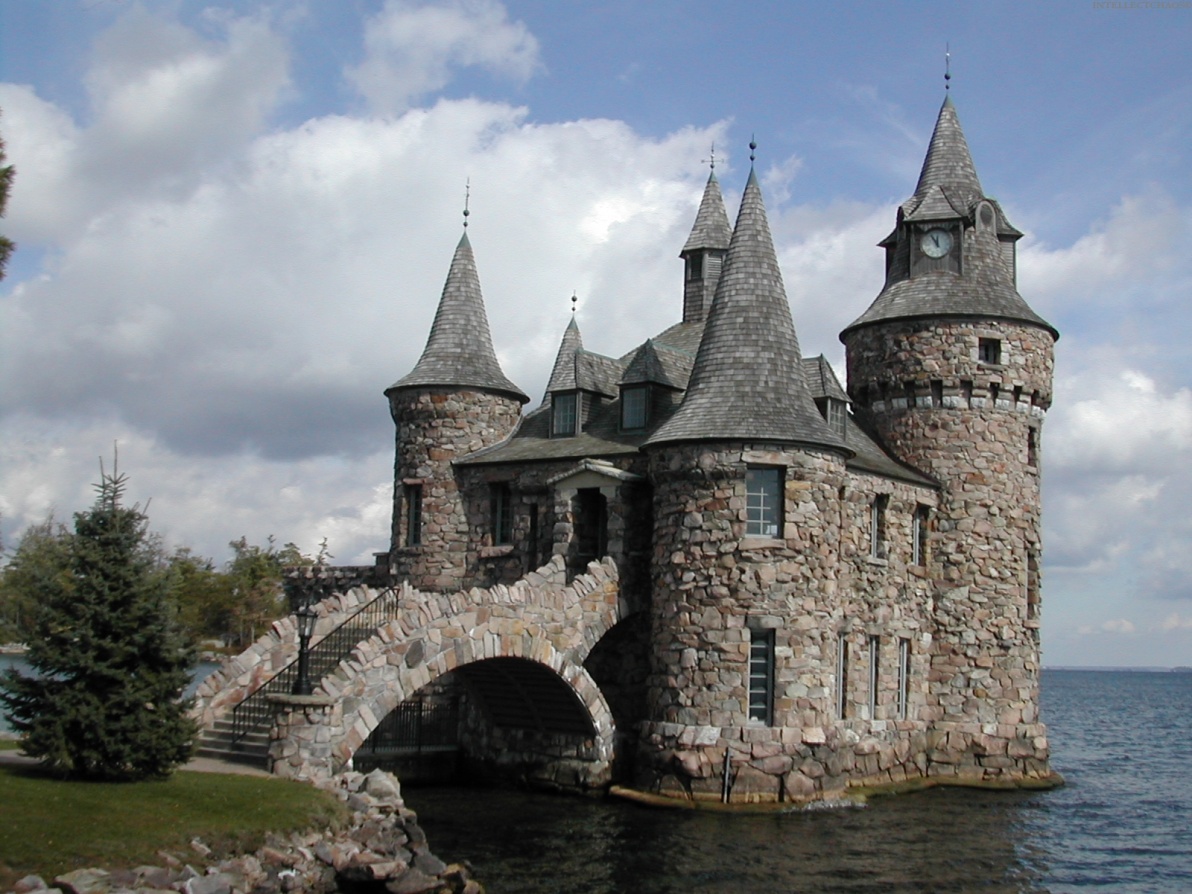 АРХИТЕКТУРА
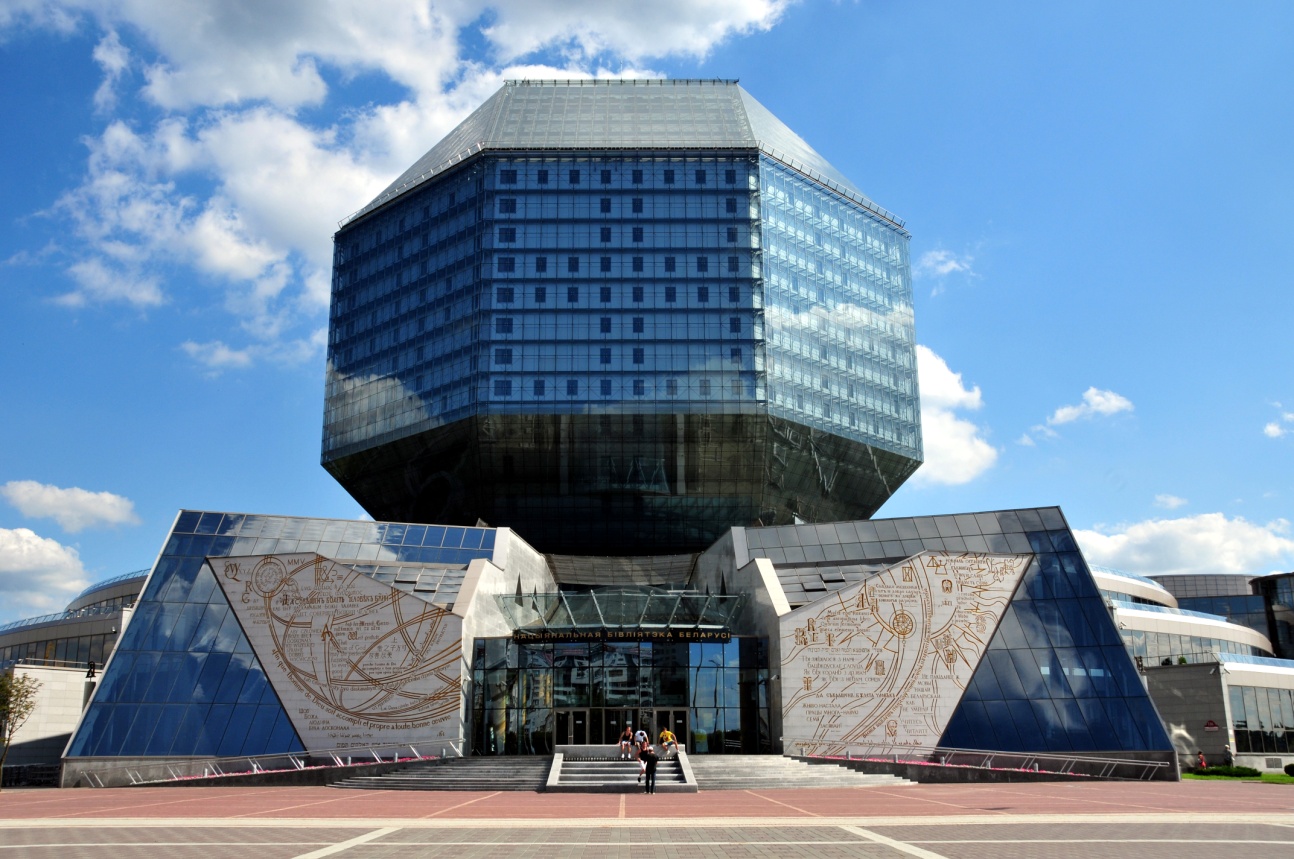 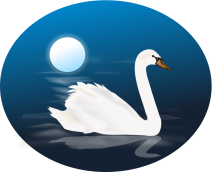 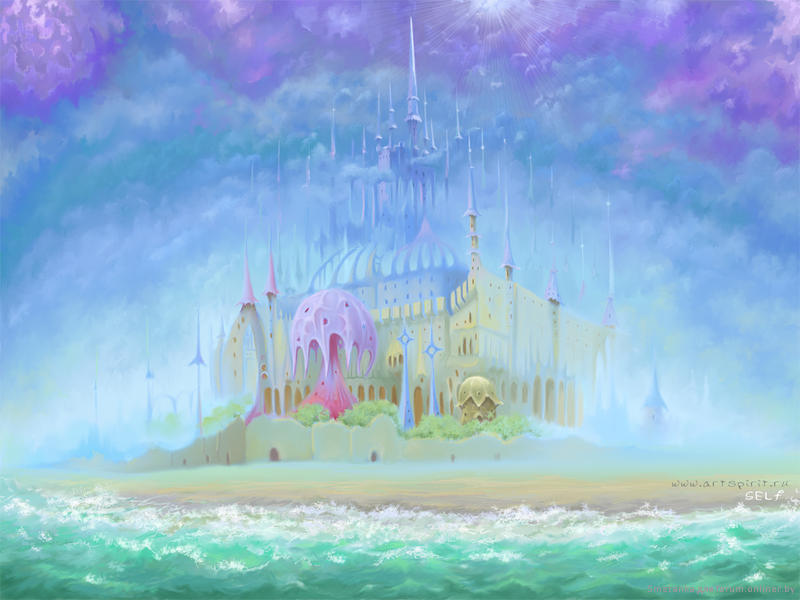 ГРАФИКА
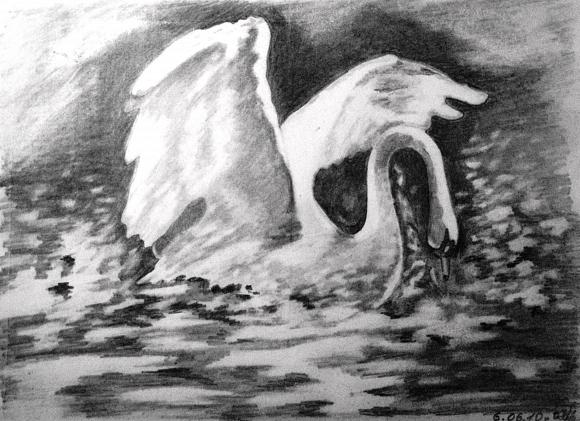 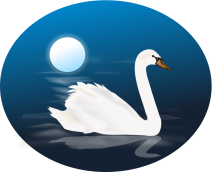 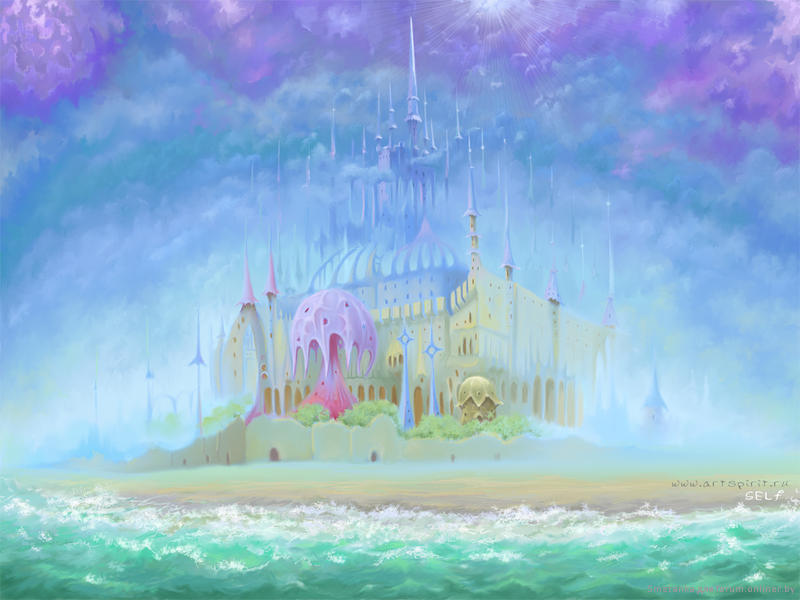 СКУЛЬПТУРА
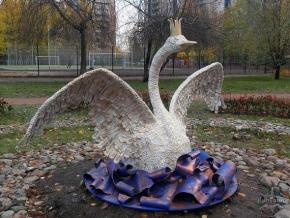 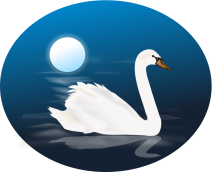 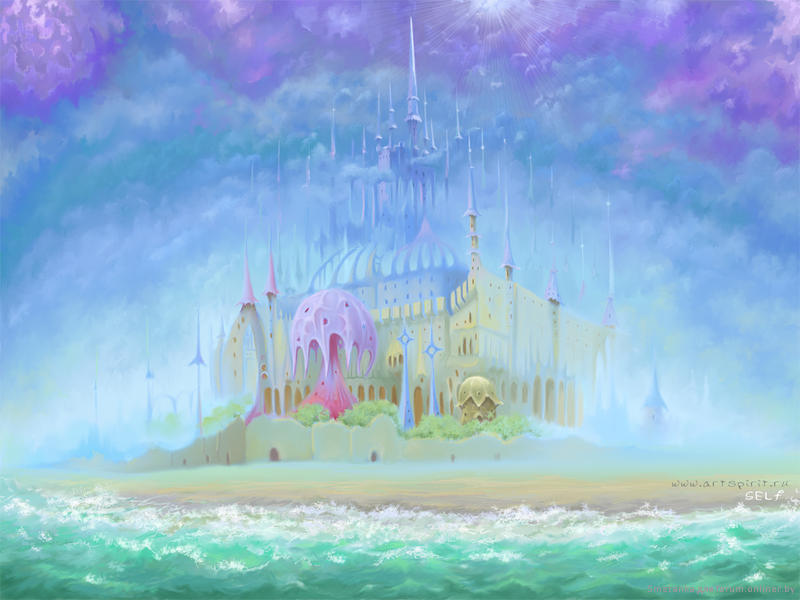 ДЕКОРАТИВНО-ПРИКЛАДНОЕ ИСКУССТВО
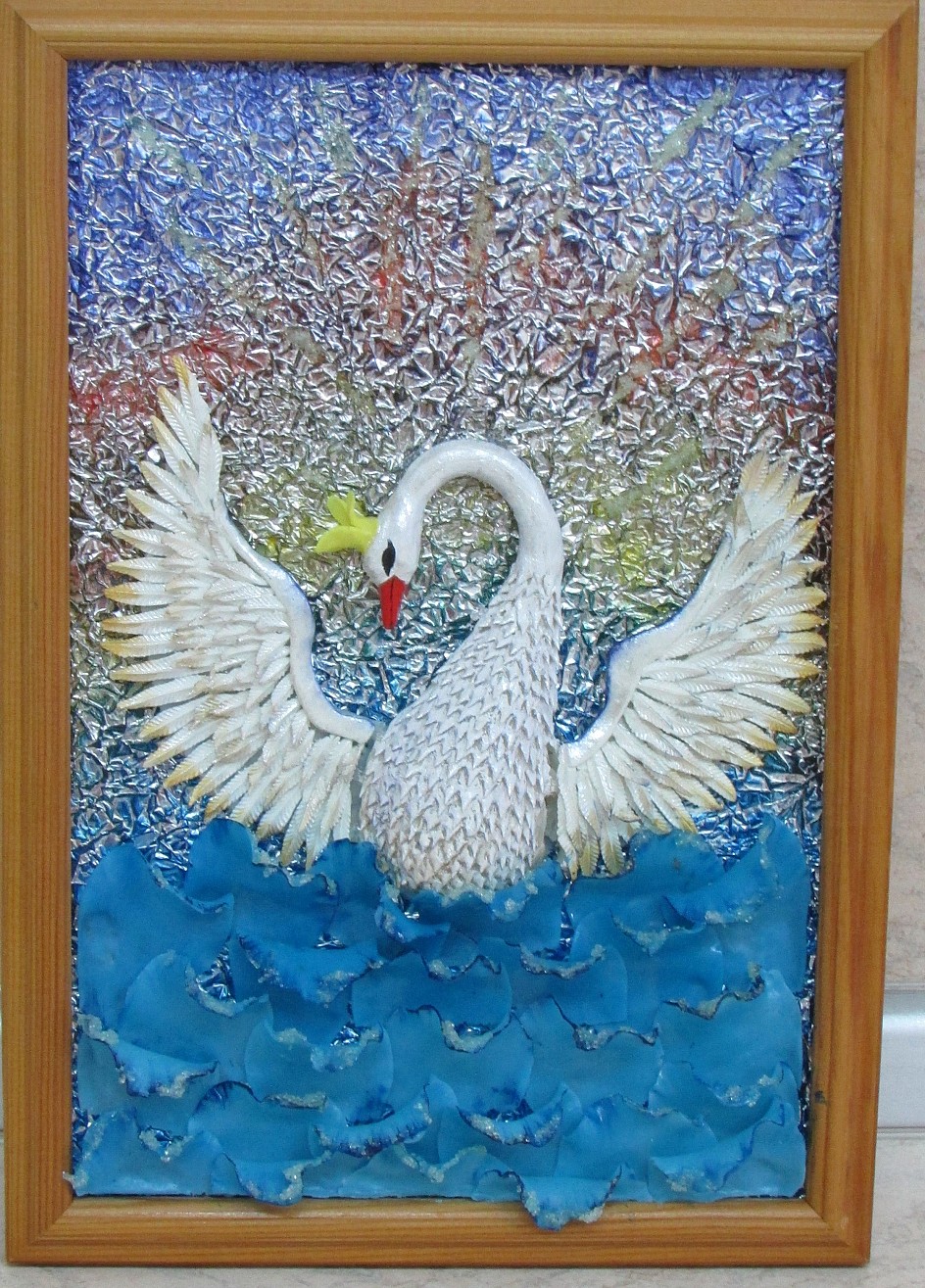 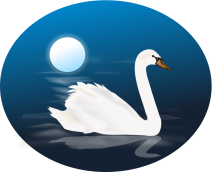 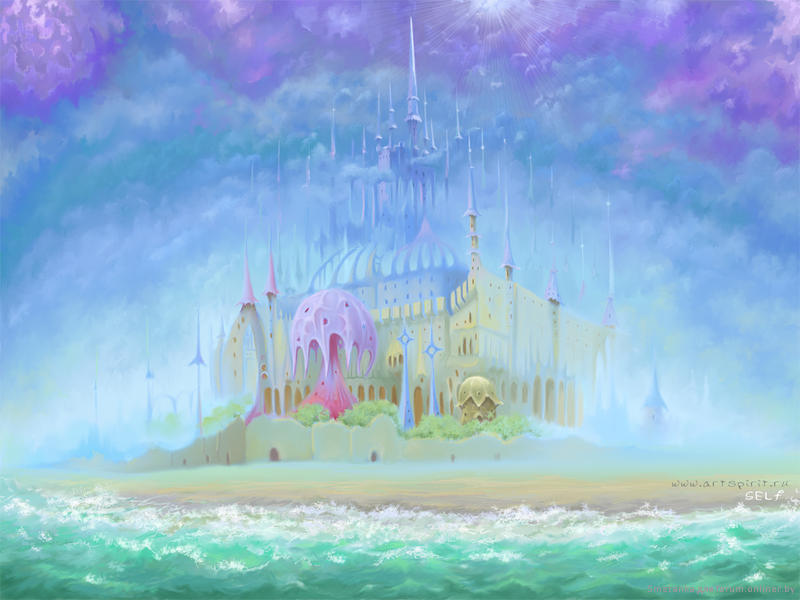 ИЗ КАКОГО МАТЕРИАЛА МОЖНО СДЕЛАТЬ СКУЛЬПТУРУ?
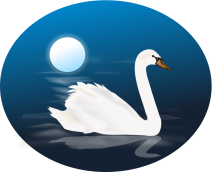 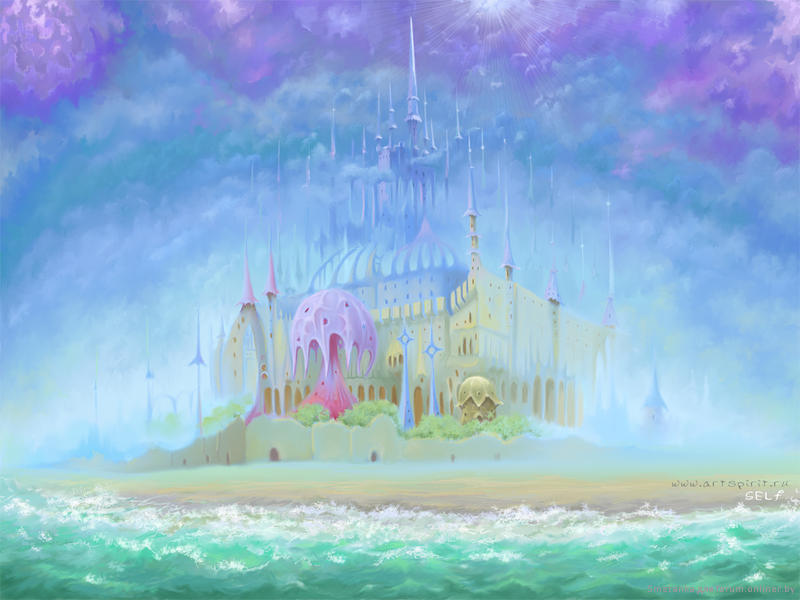 ИЗ КАКОГО МАТЕРИАЛА МОЖНО СДЕЛАТЬ СКУЛЬПТУРУ?
МЕТАЛЛ
ПЕСОК
ЛЁД
ДЕРЕВО
ПЛАСТИЛИН
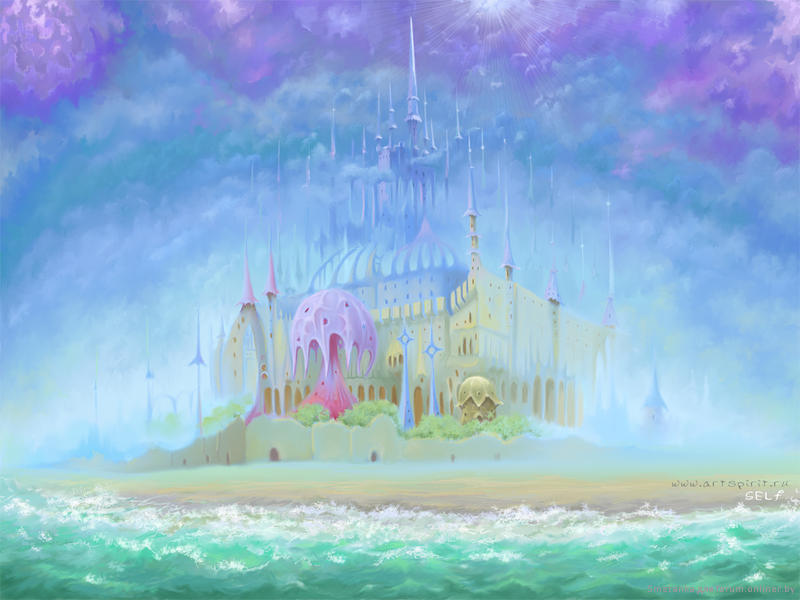 ИЗ КАКОГО МАТЕРИАЛА МОЖНО СДЕЛАТЬ СКУЛЬПТУРУ?
МЕТАЛЛ
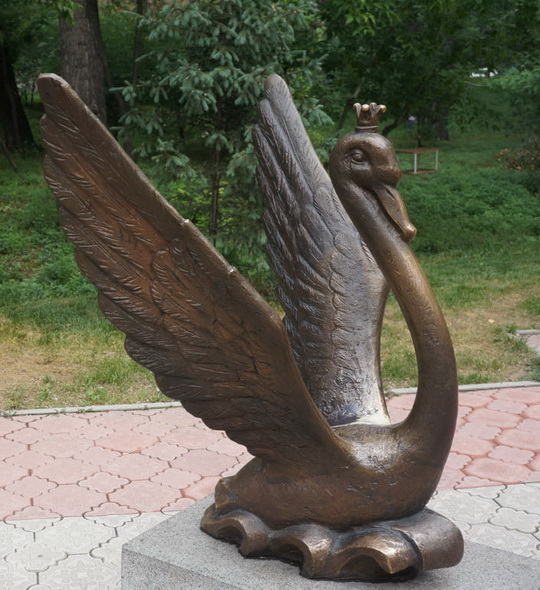 ПЕСОК
ЛЁД
ДЕРЕВО
ПЛАСТИЛИН
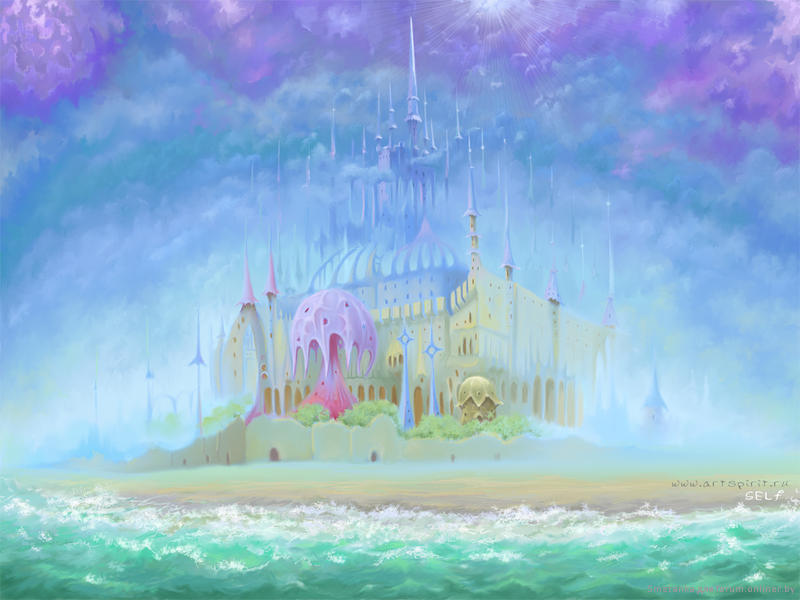 ИЗ КАКОГО МАТЕРИАЛА МОЖНО СДЕЛАТЬ СКУЛЬПТУРУ?
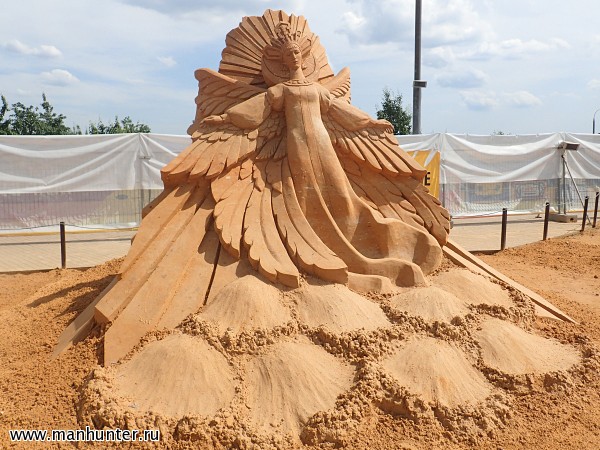 МЕТАЛЛ
ПЕСОК
ЛЁД
ДЕРЕВО
ПЛАСТИЛИН
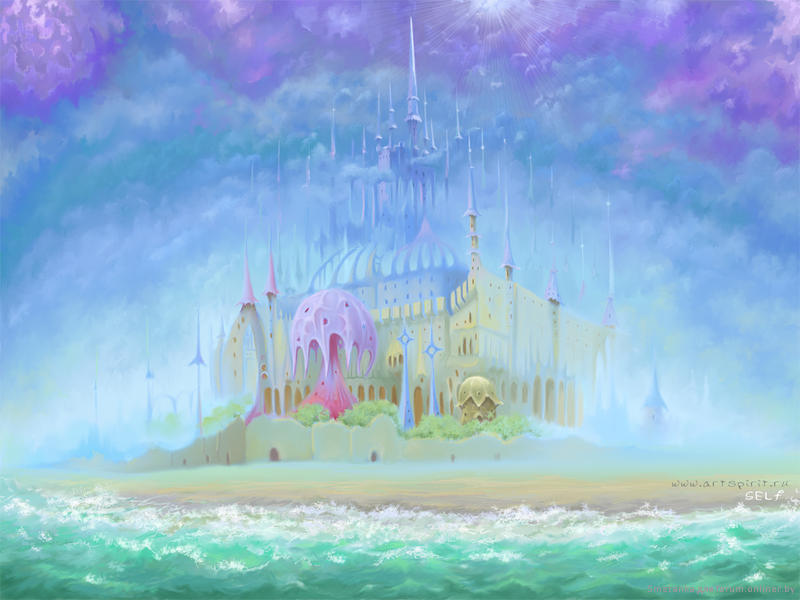 ИЗ КАКОГО МАТЕРИАЛА МОЖНО СДЕЛАТЬ СКУЛЬПТУРУ?
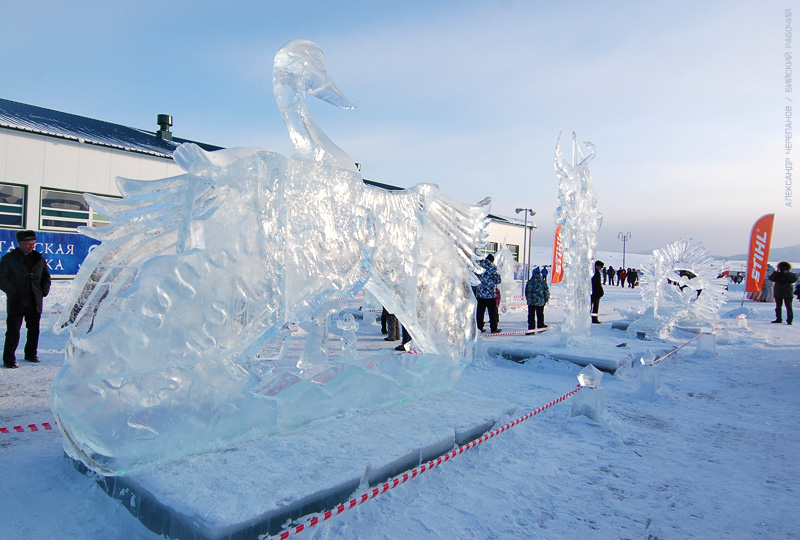 МЕТАЛЛ
ПЕСОК
ЛЁД
ДЕРЕВО
ПЛАСТИЛИН
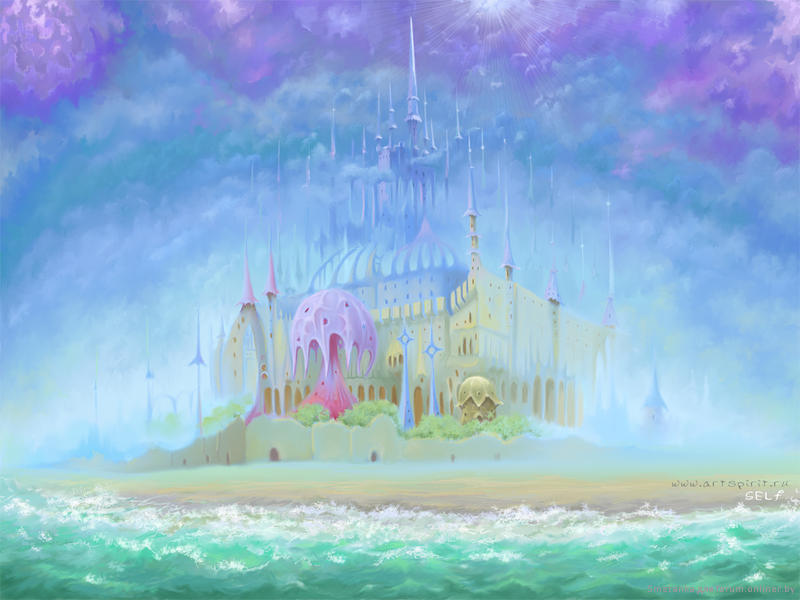 ИЗ КАКОГО МАТЕРИАЛА МОЖНО СДЕЛАТЬ СКУЛЬПТУРУ?
МЕТАЛЛ
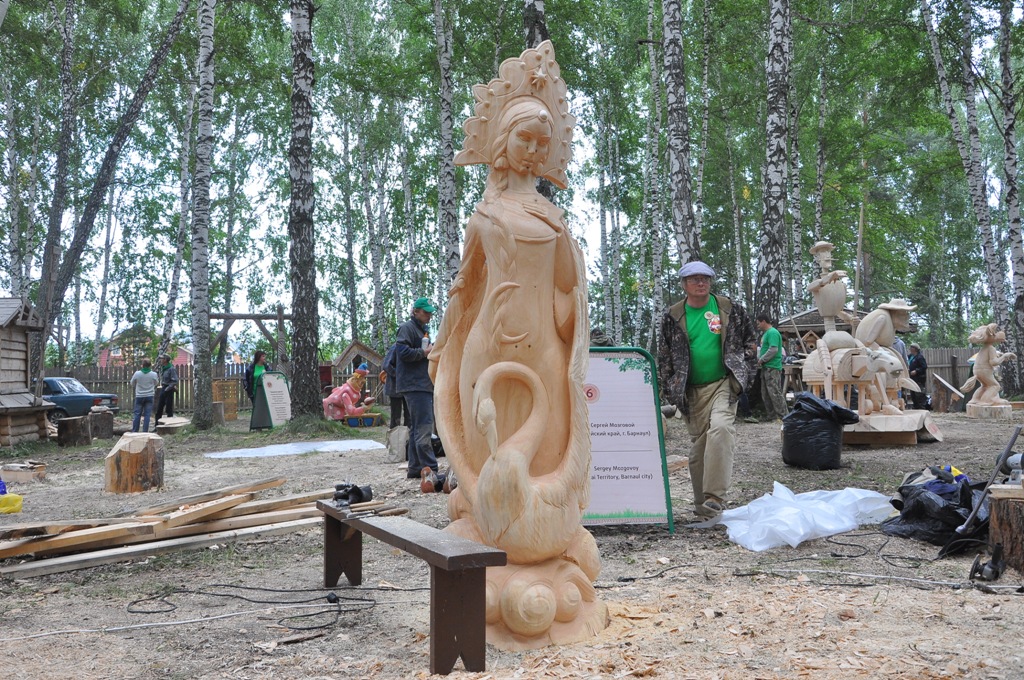 ПЕСОК
ЛЁД
ДЕРЕВО
ПЛАСТИЛИН
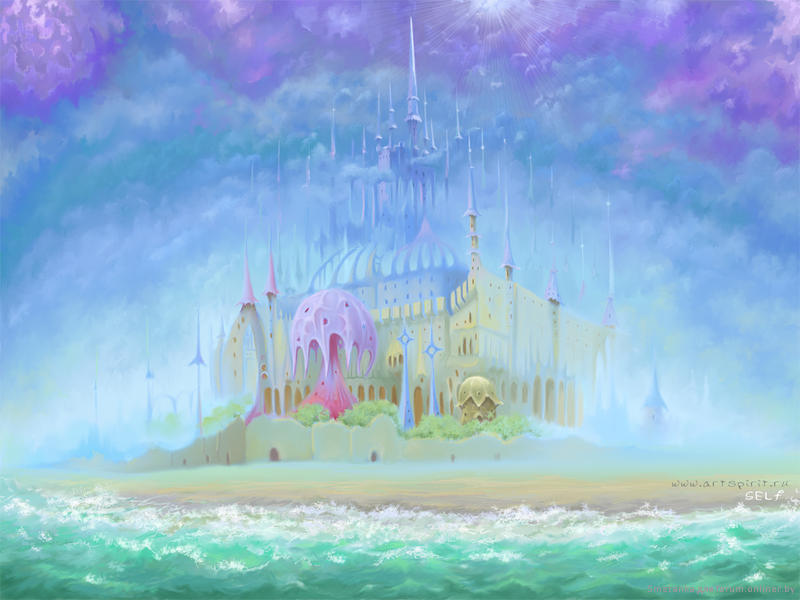 ИЗ КАКОГО МАТЕРИАЛА МОЖНО СДЕЛАТЬ СКУЛЬПТУРУ?
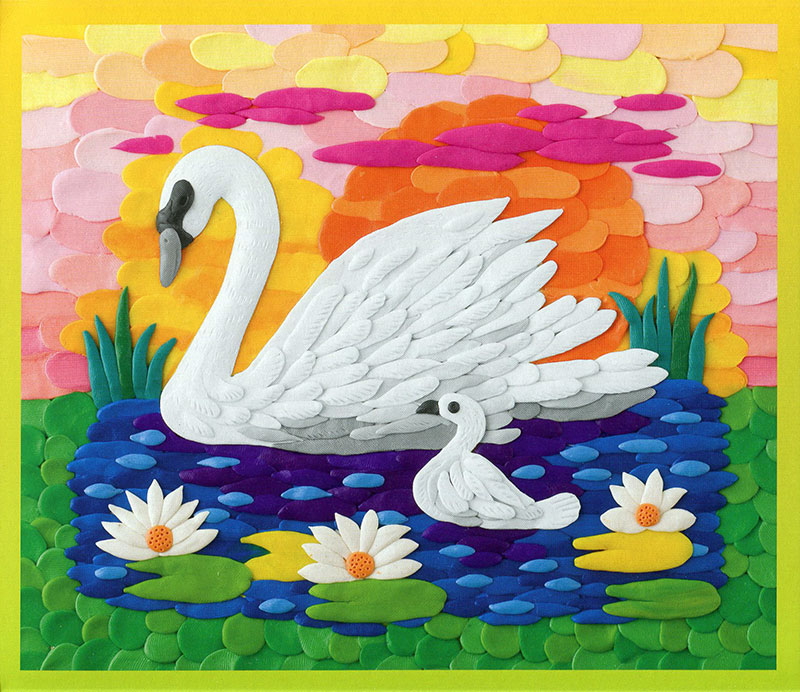 МЕТАЛЛ
ПЕСОК
ЛЁД
ДЕРЕВО
ПЛАСТИЛИН
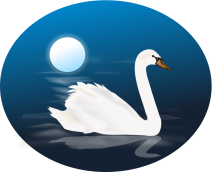 ПЛАСТИЛИН
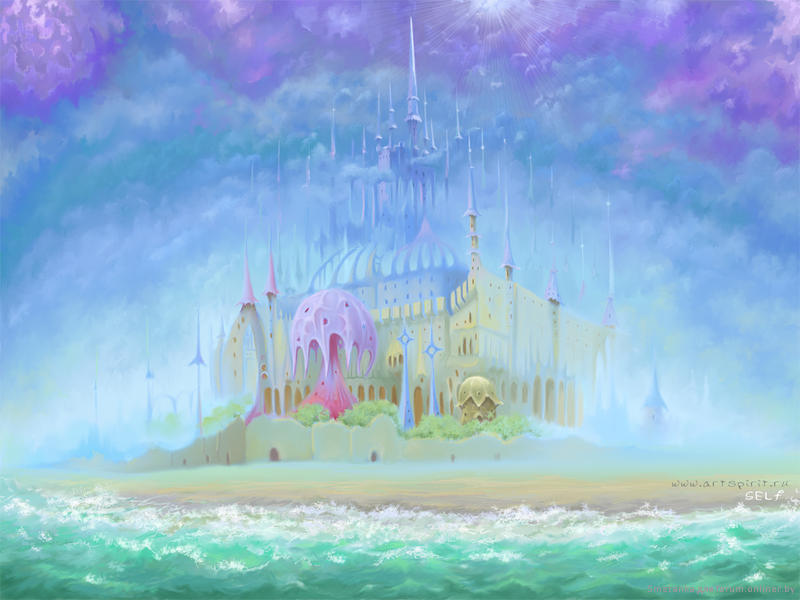 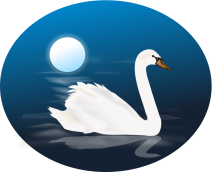 СКУЛЬПТУРА
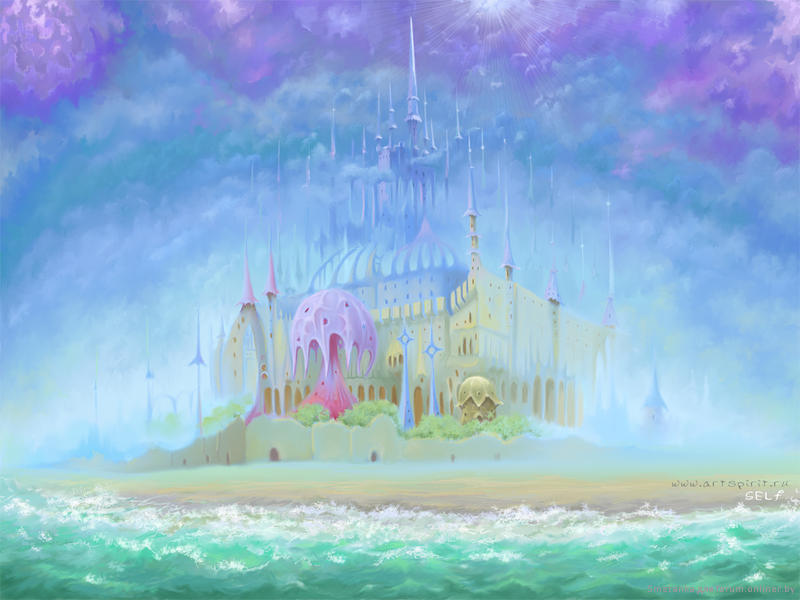 КАК НАЗЫВАЕТСЯ
ОБЪЁМНАЯ КАРТИНА?
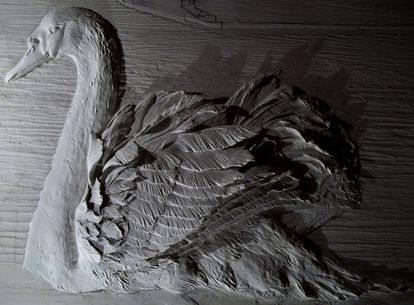 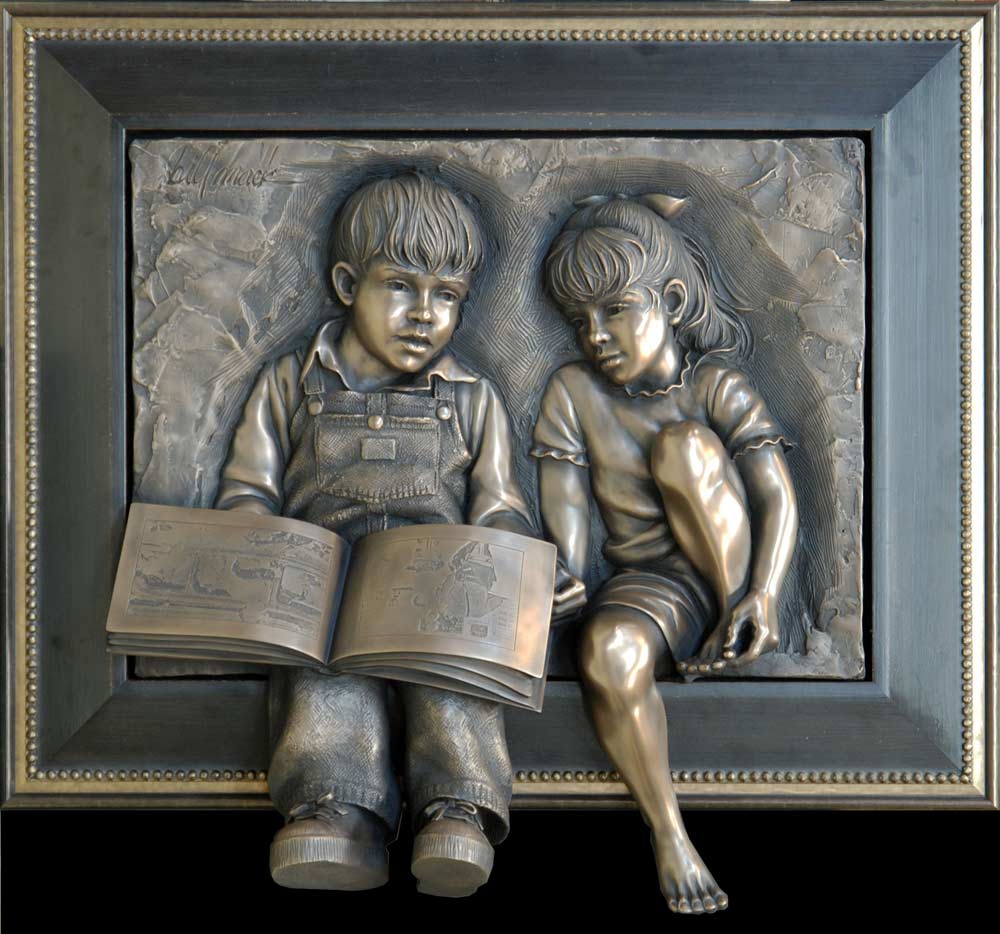 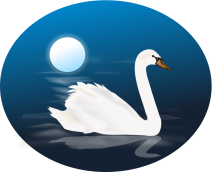 СКУЛЬПТУРА
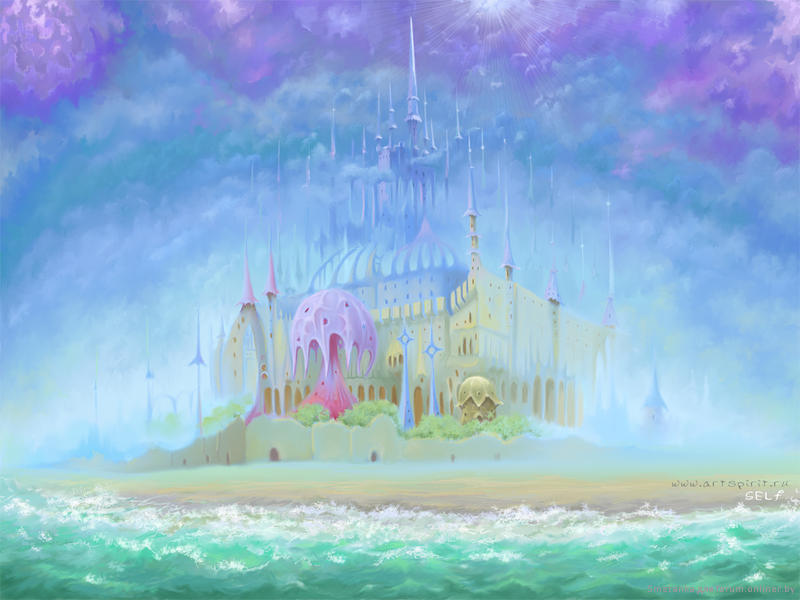 КАК НАЗЫВАЕТСЯ
ОБЪЁМНАЯ КАРТИНА?
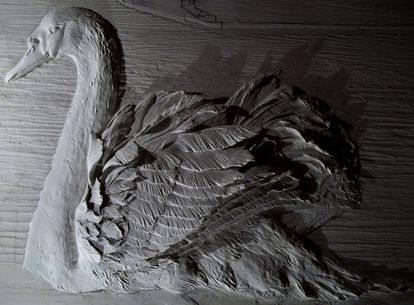 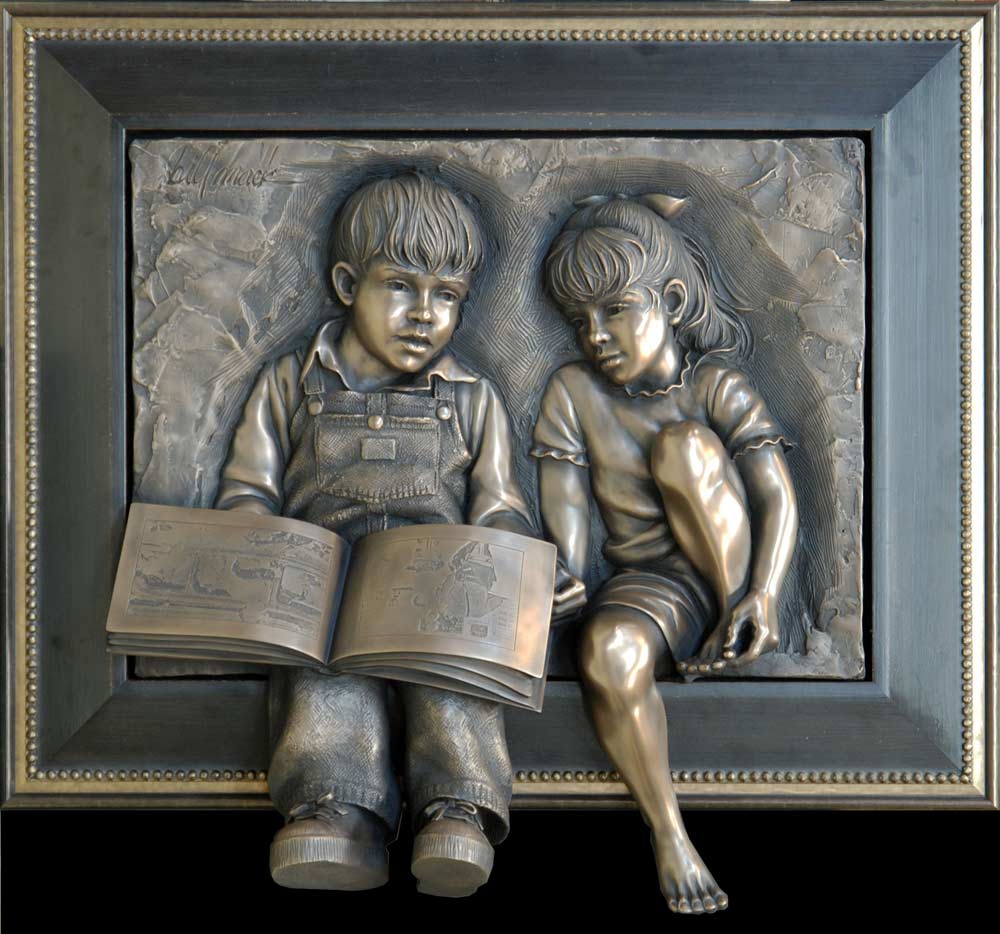 РЕЛЬЕФ
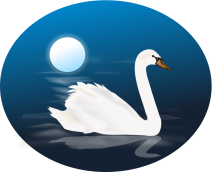 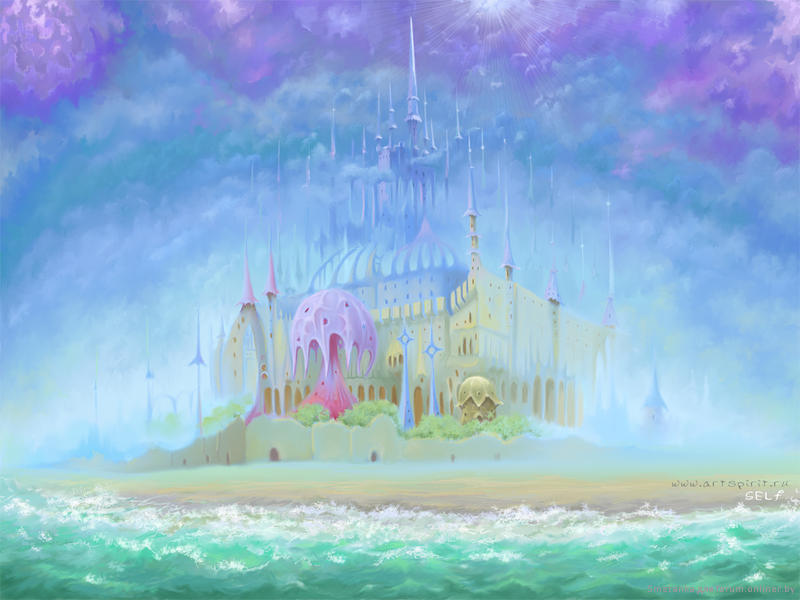 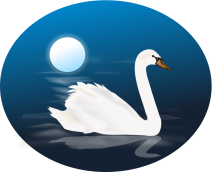 ЦАРЕВНА-ЛЕБЕДЬ
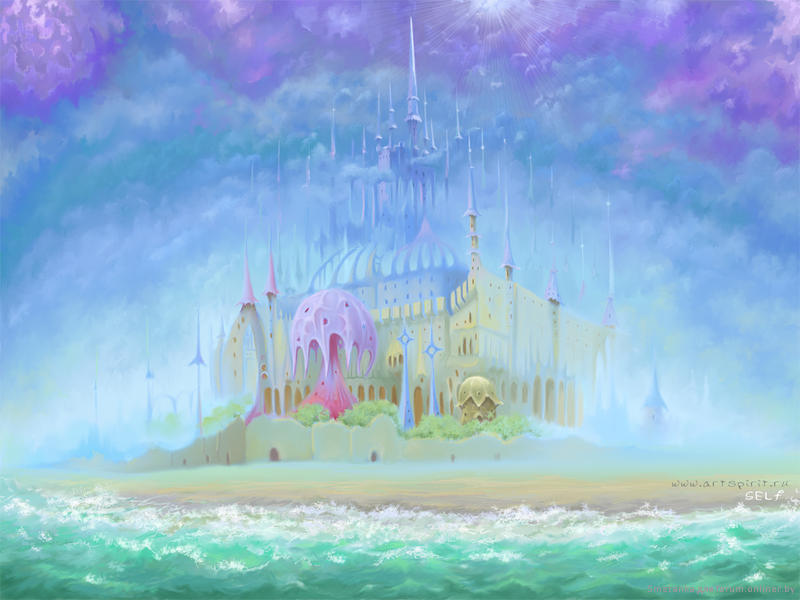 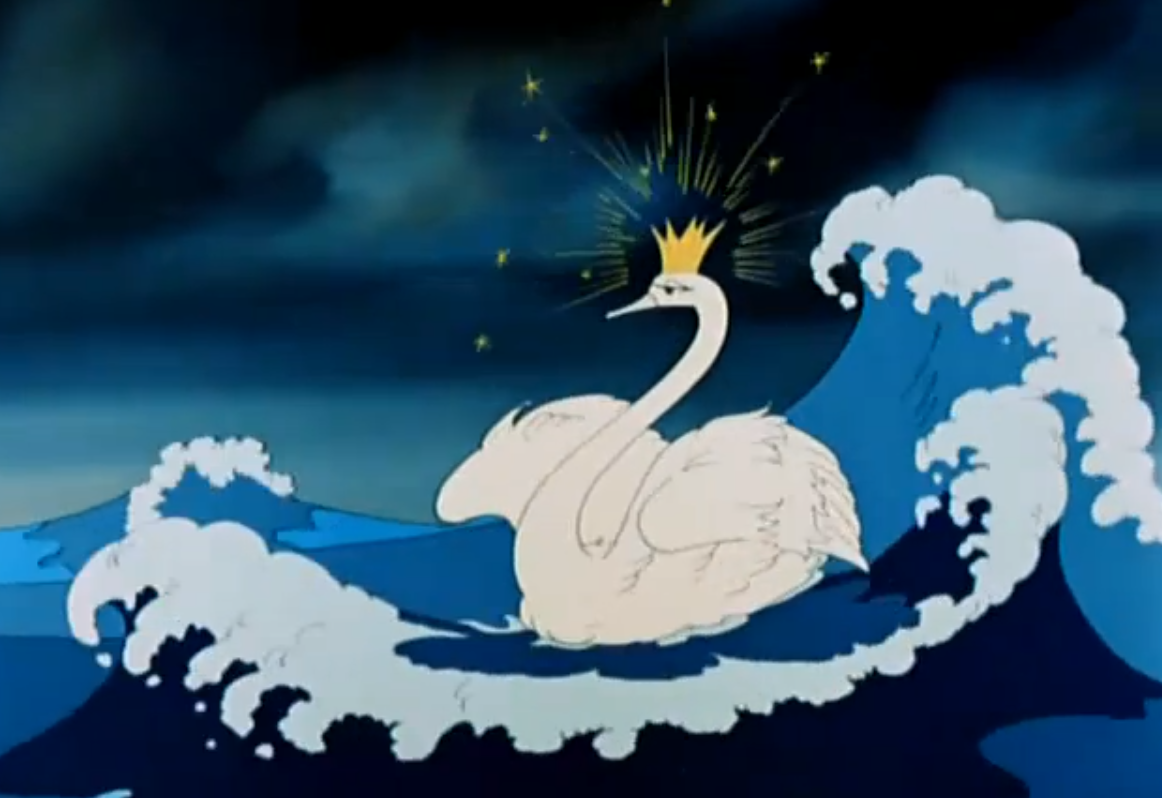 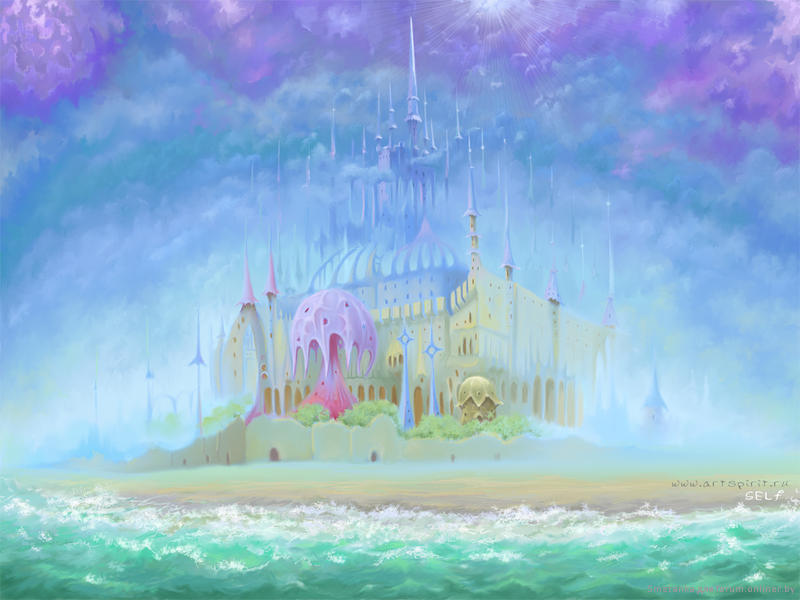 Источники
https://openclipart.org/image/800px/svg_to_png/102889/swan.png - кнопка перехода;
https://openclipart.org/image/800px/svg_to_png/102889/swan.png - фон;
http://demiart.ru/forum/index.php?act=module&module=gallery&cmd=viewimage&img=
66545 – изображение царевны Лебедь;
http://litera-puschkin.narod.ru/images/p14_ss851693.jpg - изображение царевны;
https://ds04.infourok.ru/uploads/ex/0123/0002107a-fe677789/hello_html_m5df38307.png -
изображение лебедя;
http://zoozel.ru/gallery/images/63394_mnogo-knig-png.jpg - книга без иллюстраций;
http://img1.labirint.ru/books/89307/scrn_big1.jpg - книга с иллюстрациями;
http://www.pinkbus.ru/uploads/wysiwyg_image/image/481/content_%D0%9C._%D0%90._
%D0%92%D1%80%D1%83%D0%B1%D0%B5%D0%BB%D1%8C__1856-1910__%D0%A6%D0
%B0%D1%80%D0%B5%D0%B2%D0%BD%D0%B0-%D0%9B%D0%B5%D0%B1%D0%B5%D0%
B4%D1%8C._1900.jpg – живопись;
http://nevseoboi.com.ua/uploads/posts/2012-02/1329897982-1063087-0046620_www.
nevseoboi.com.ua.jpg, http://hostmypics.com/images/2015/09/10/5482ead579b329ebeb7
7adb644b6ef7a.jpg – графика;
 https://user.gallerix.ru/olgatkacheva49/pp/p3213868.jpg - графика;
http://piter.co/uploads/topicpreview/5/4727.jpg - скульптура;
https://www.art-talant.org/code/image.php?width=944&image=170192:24 – декоративно-
прикладное искусство;
http://zarket.ru/source/564d6bd062d98.jpg - металл;
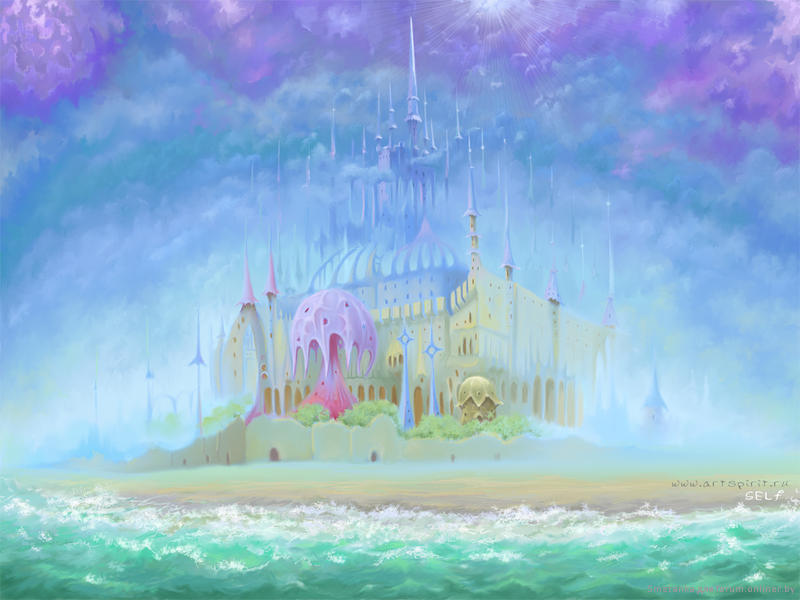 http://www.manhunter.ru/upload/70/77/7077c56fea92dfb9dc107da1667740e3.jpg  - песок;
http://biwork.ru/wp-content/uploads/2014/12/skulptura.jpg - лёд;
http://plotnik.tomsk.ru/wp-content/uploads/2017/01/poljskiy-iljya.jpg - дерево;
http://toymenu.ru/upload/iblock/795/795743508670480e4f22e9e7d69fa67d.jpg - пластилин;
http://3.bp.blogspot.com/-8qKwJjx03sA/VcOr02CiQ2I/AAAAAAAEvlU/pz9_xSrHedI/s1600/
Bill%2BMack%2BTutt%2527Art%2540%2B%252840%2529.jpg – рельеф с детьми;
https://cdn.arxip.com/resize/w_414/arxip/2f9/2f92241063cdf8368041970c689c99de.jpg -
рельеф с лебедем;
https://www.youtube.com/watch?v=SbRdBYuLdAM – история вещей «Пластилин».